Презентация Тема: «Нытвенский Музей ложки»
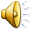 Презентацию подготовила 
воспитатель
МАДОУ «ЦРР - детский сад №268» г. Перми
Ботова Юлия Владимировна
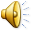 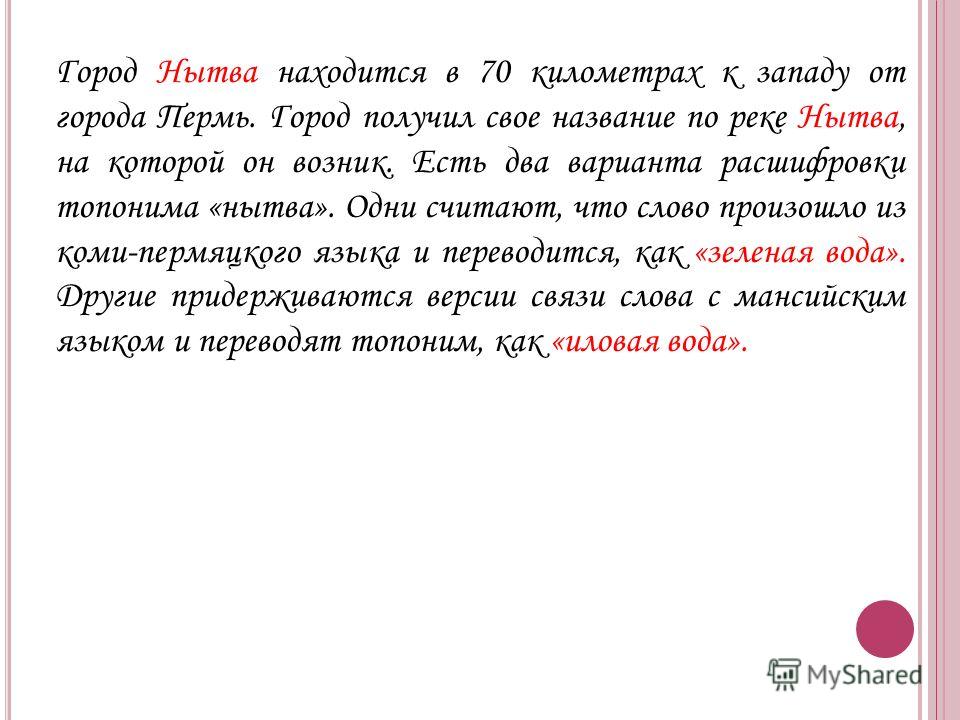 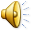 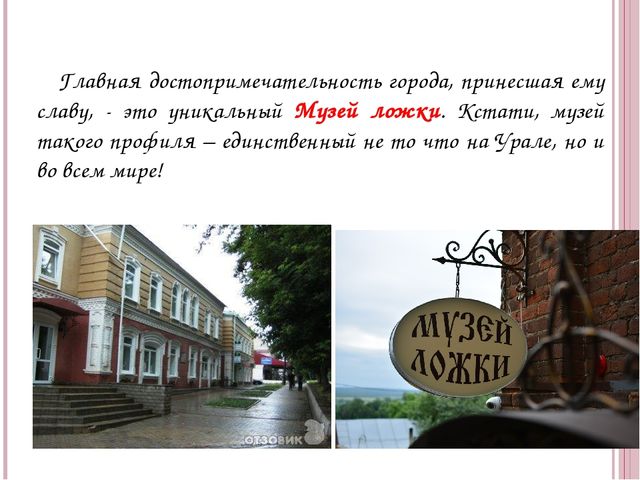 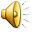 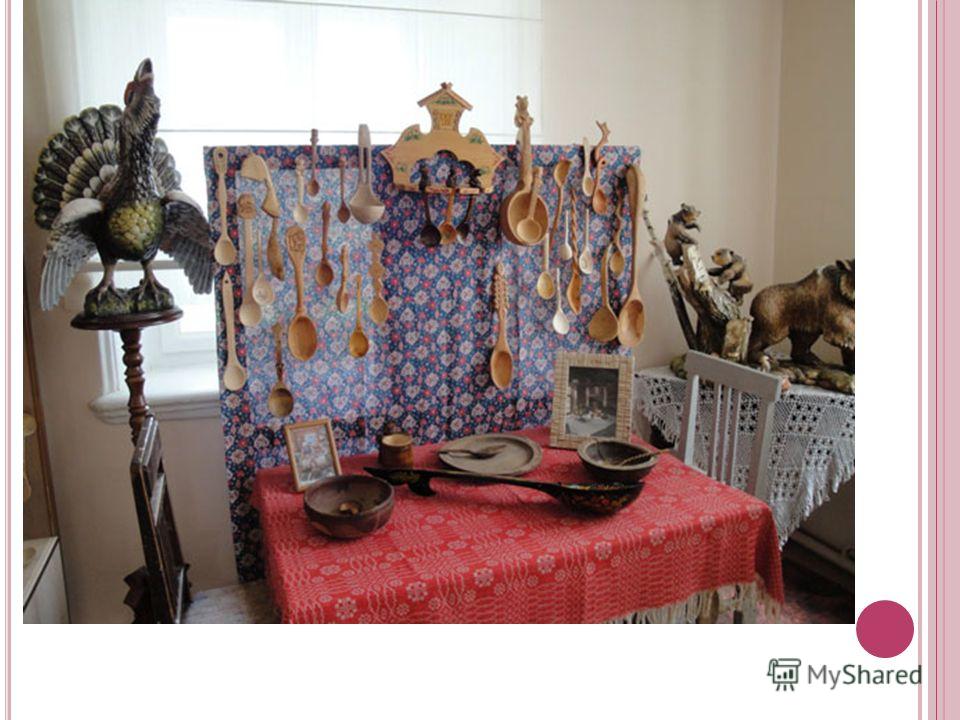 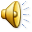 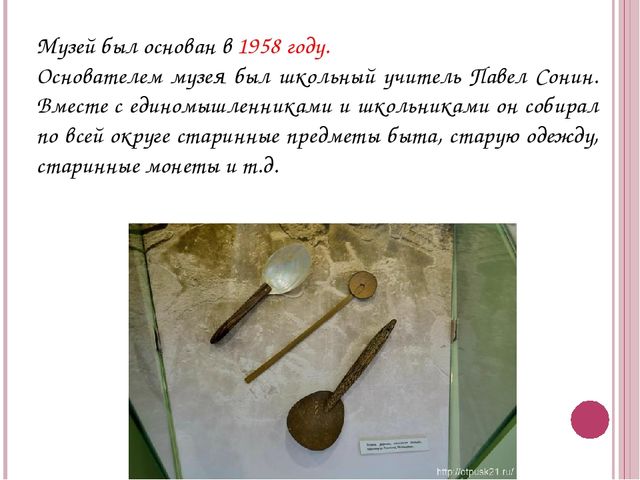 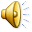 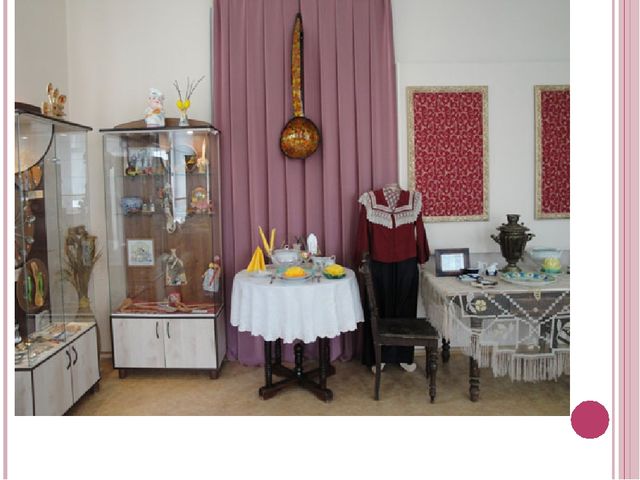 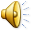 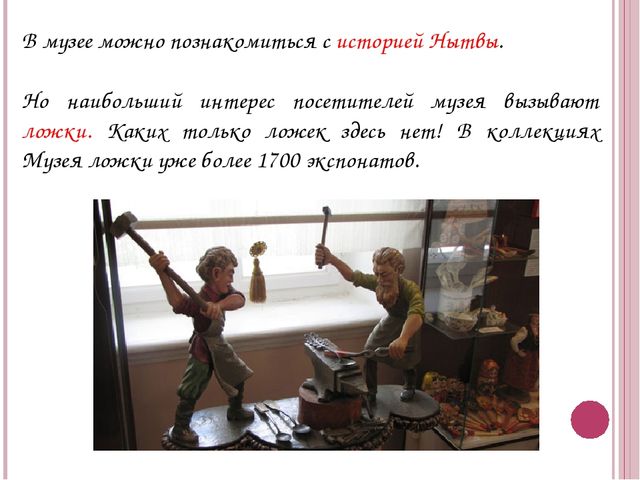 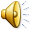 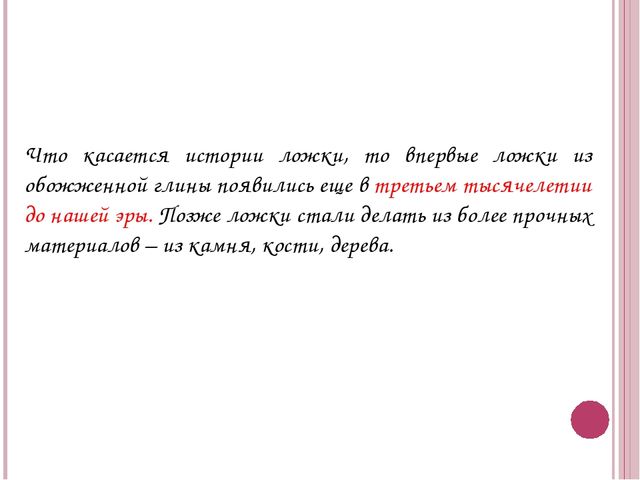 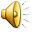 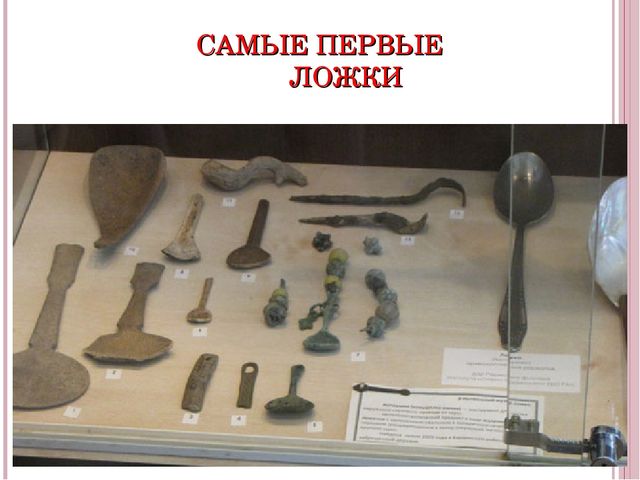 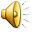 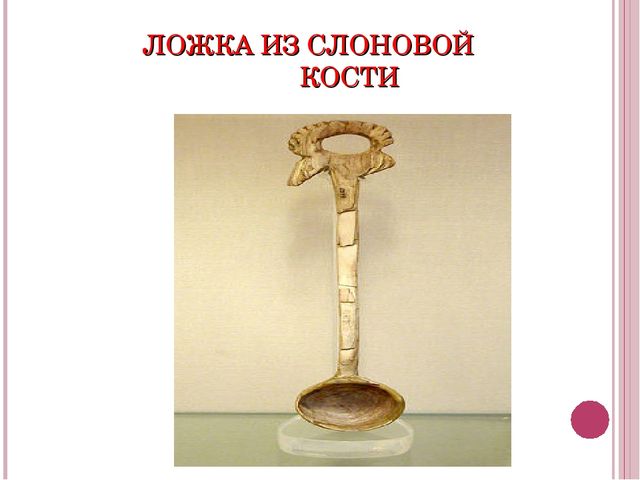 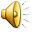 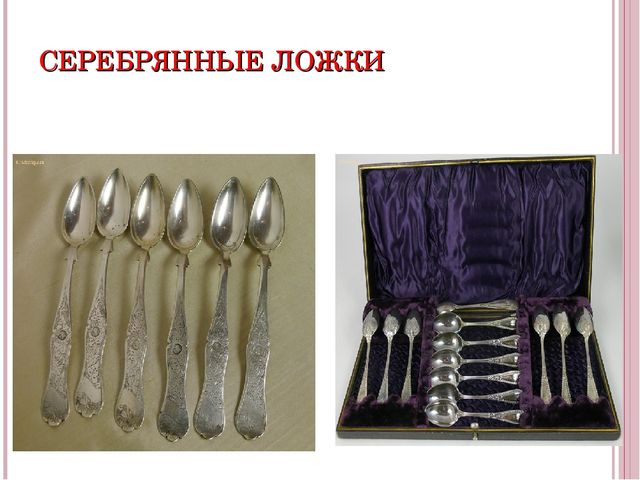 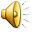 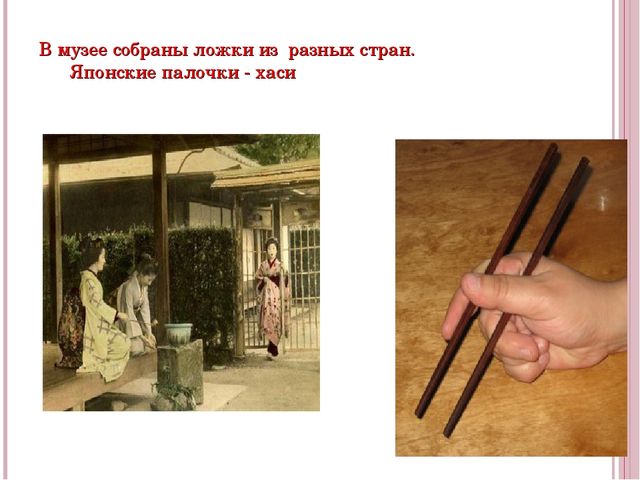 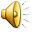 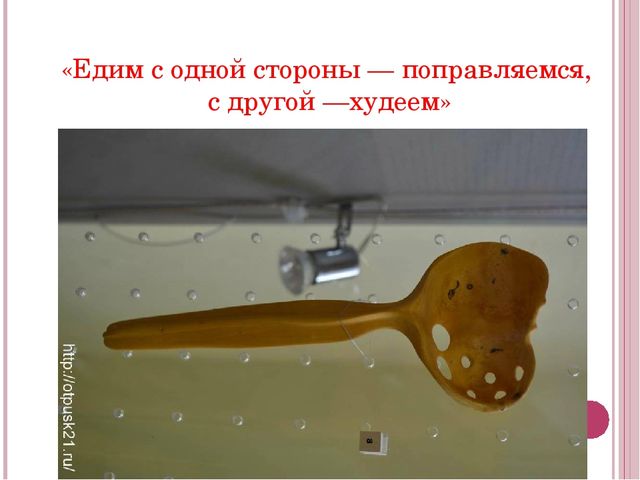 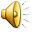 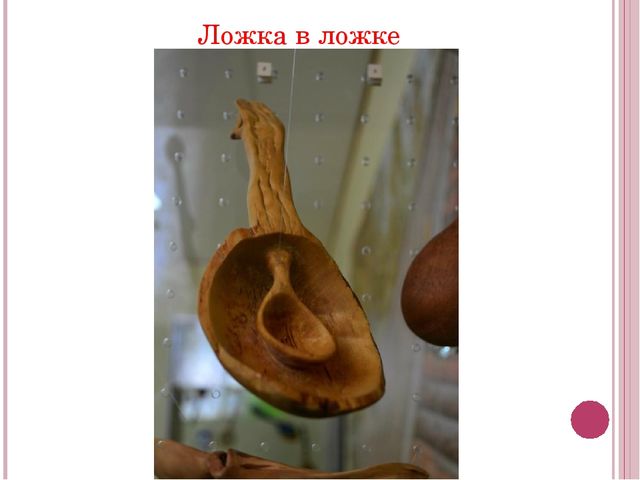 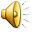 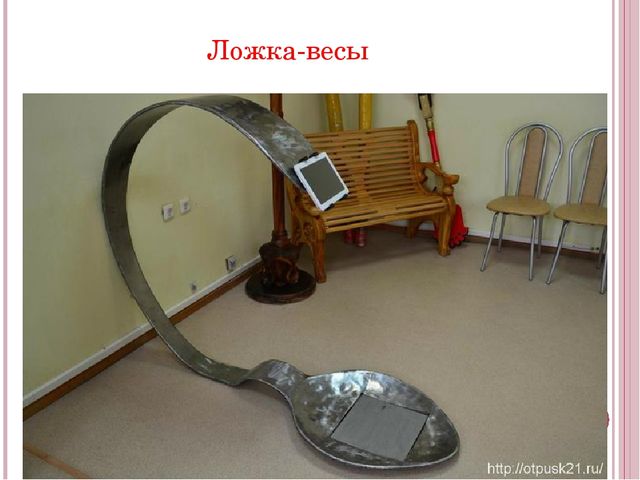 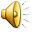 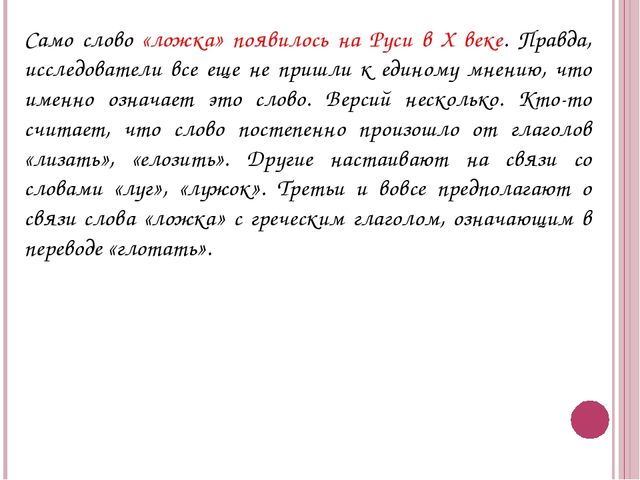 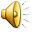 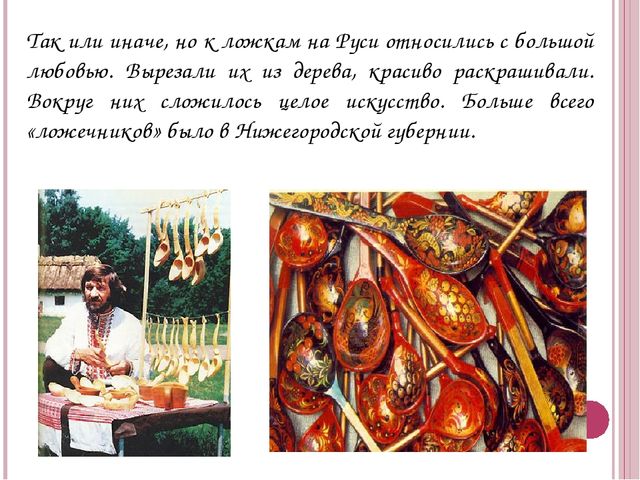 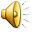 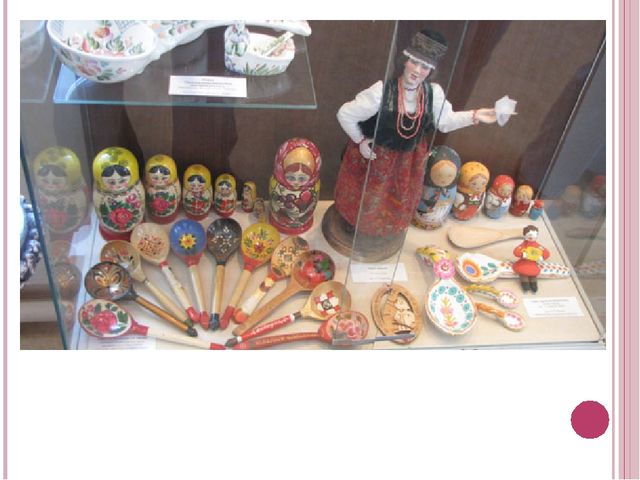 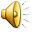 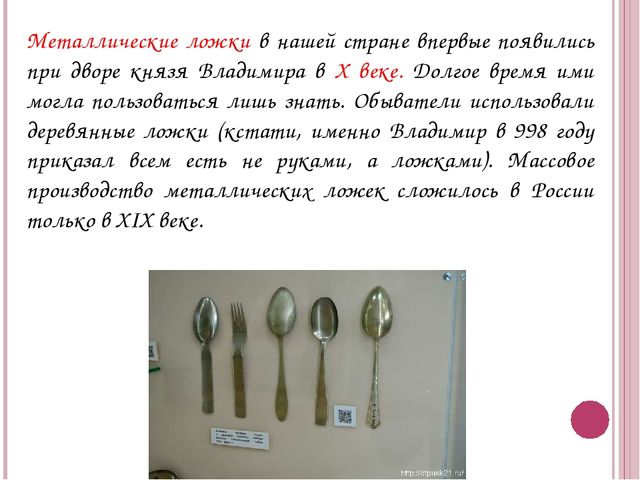 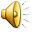 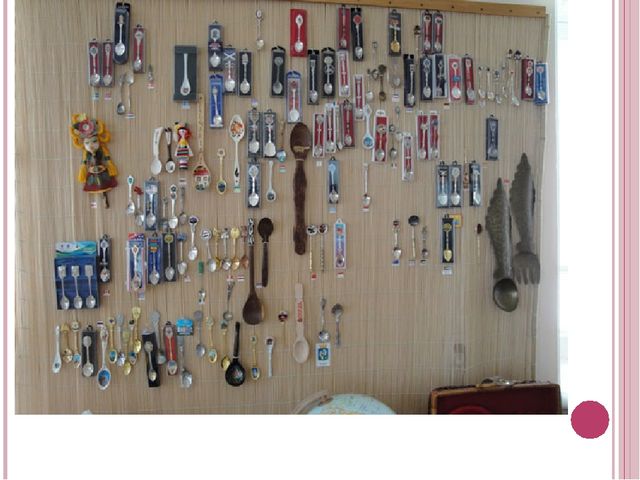 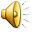 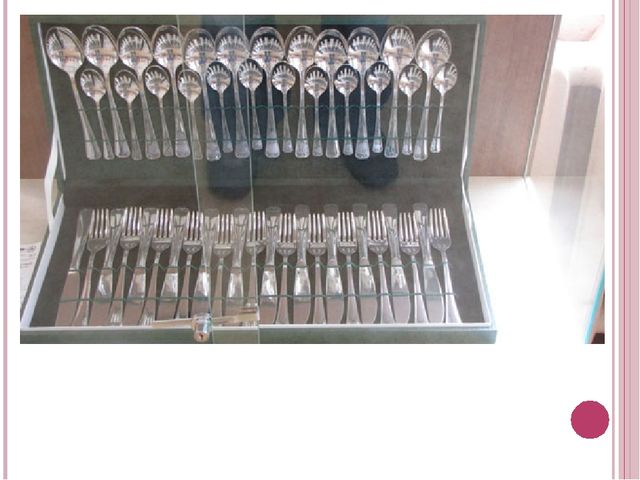 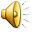 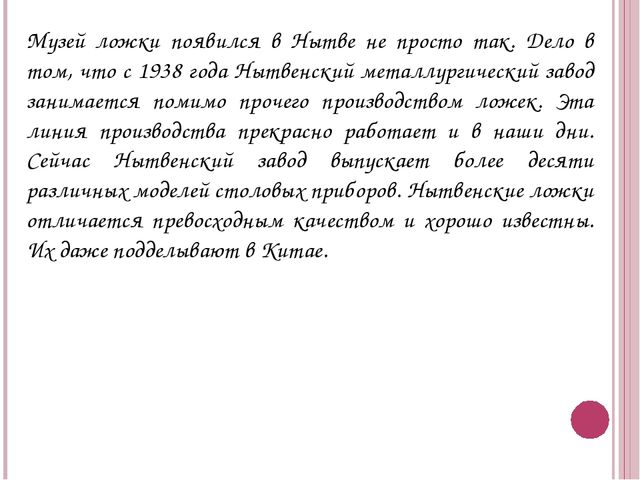 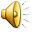 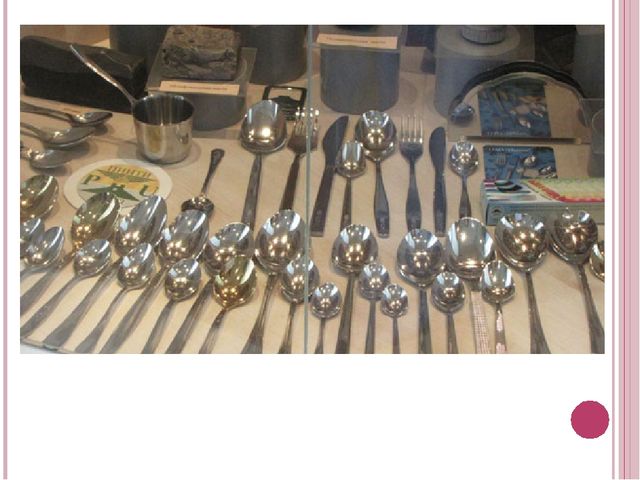 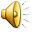 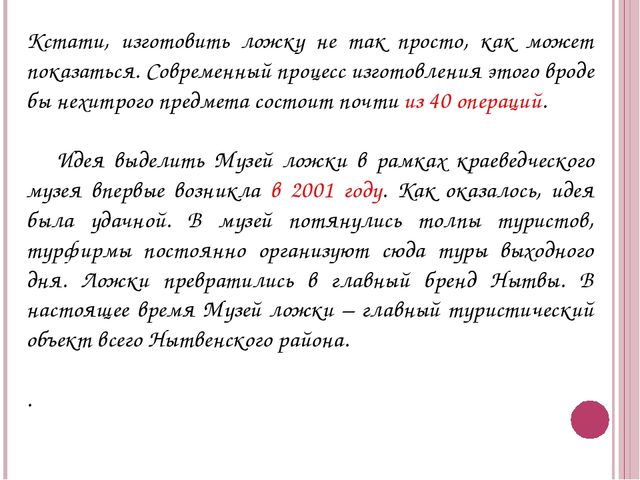 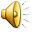 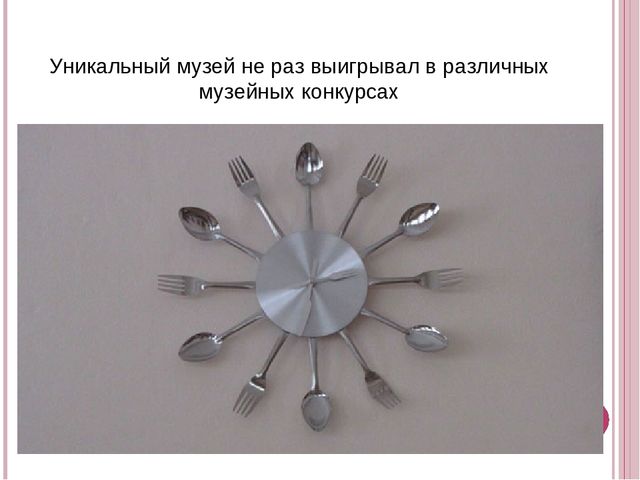 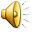 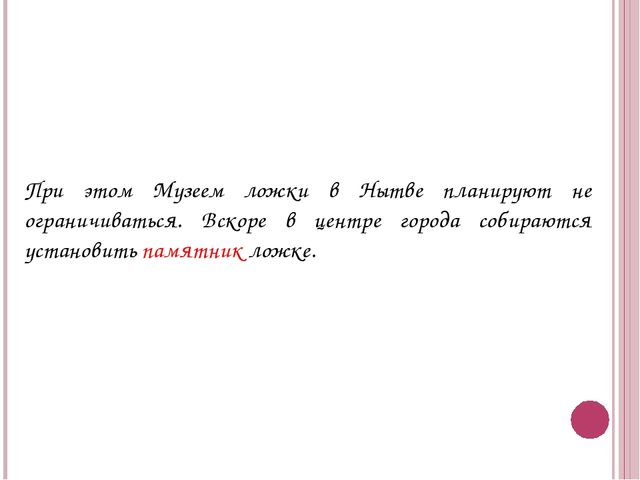 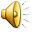 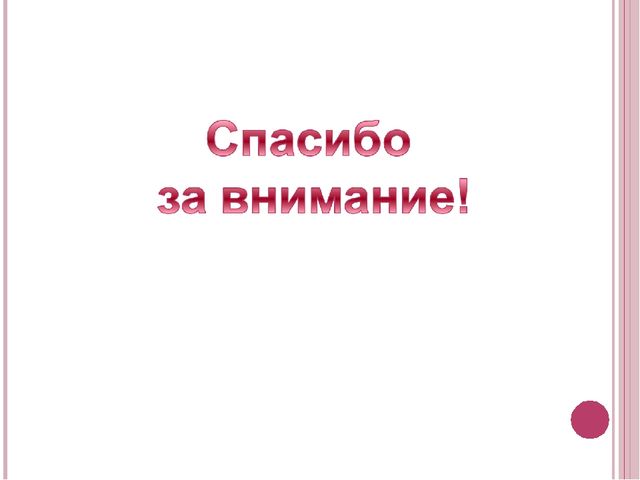 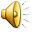